Find probabilities from Venn Diagrams including basic set notation
Maths
Mrs Dennett
‹#›
Find probabilities from Venn Diagrams
1. 15 children were asked if they played cricket or badminton. 

7 children played both, 3 children played neither and 9 played cricket.​

a) Draw a Venn diagram to represent this information.​

b) A child is chosen at random. Calculate the P(A child who plays badminton is chosen).
2. The Venn diagram represents the following sets.​

ξ  = { 1,2,3,4,5,6,7,8 }​
A = { 2,4,6,8 }​
B = { 1,3 }​



a) Calculate the P(A ∪ B).
b) Calculate P (A’)
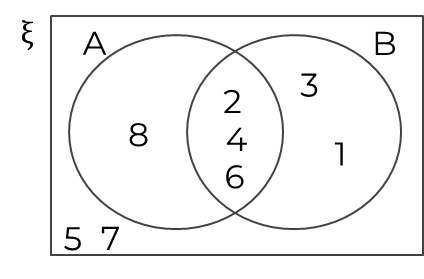 2
Find probabilities from Venn Diagrams
4. This Venn diagram shows the number of students who study art, history and geography. 







A student is chosen at random. 
Work out 
a) P(Geography ∩ History)
b) P(Art ∩ History)
c) P(Art ∩ Geography ∩ History)
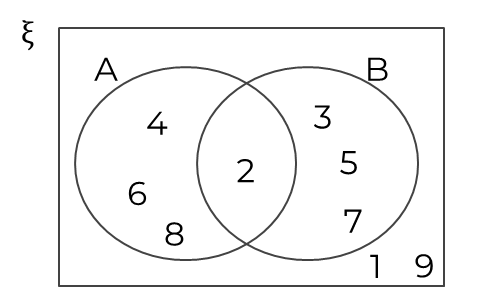 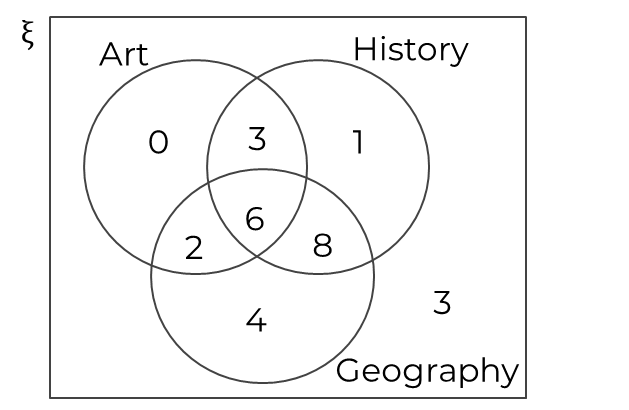 3
Answers
‹#›
Find probabilities from Venn Diagrams
1. 










a) Draw a Venn diagram to represent this information.​

b) A child is chosen at random. Calculate the P(A child who plays badminton is chosen).
2. The Venn diagram represents the following sets.​

ξ  = { 1,2,3,4,5,7,8 }​
A = { 2,4,6,8 }​
B = { 1,3 }​



a) Calculate the P(A ∪ B).
b) Calculate P (A’)
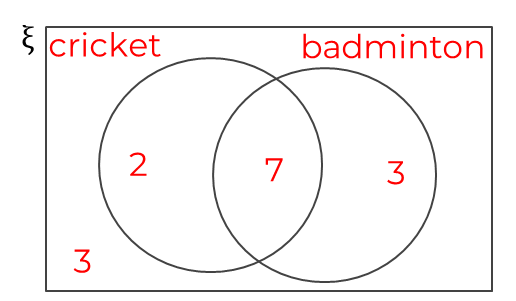 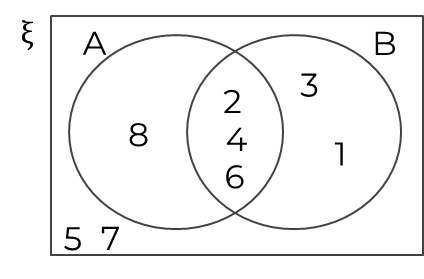 5
Find probabilities from Venn Diagrams
4. This Venn diagram shows the number of students who study art, history and geography. 







A student is chosen at random. 
Work out 
a) P(Geography ∩ History)

b) P(Art ∩ History)

c) P(Art ∩ Geography ∩ History)
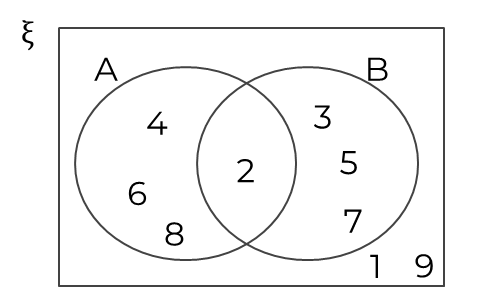 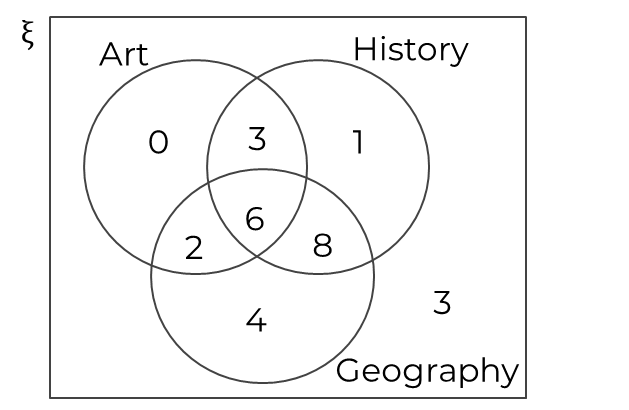 False
True
There is only 1 number in the intersection
6